5.8设计概算的编制与审查
闫恩诚  高级工程师
单项工程综合概算
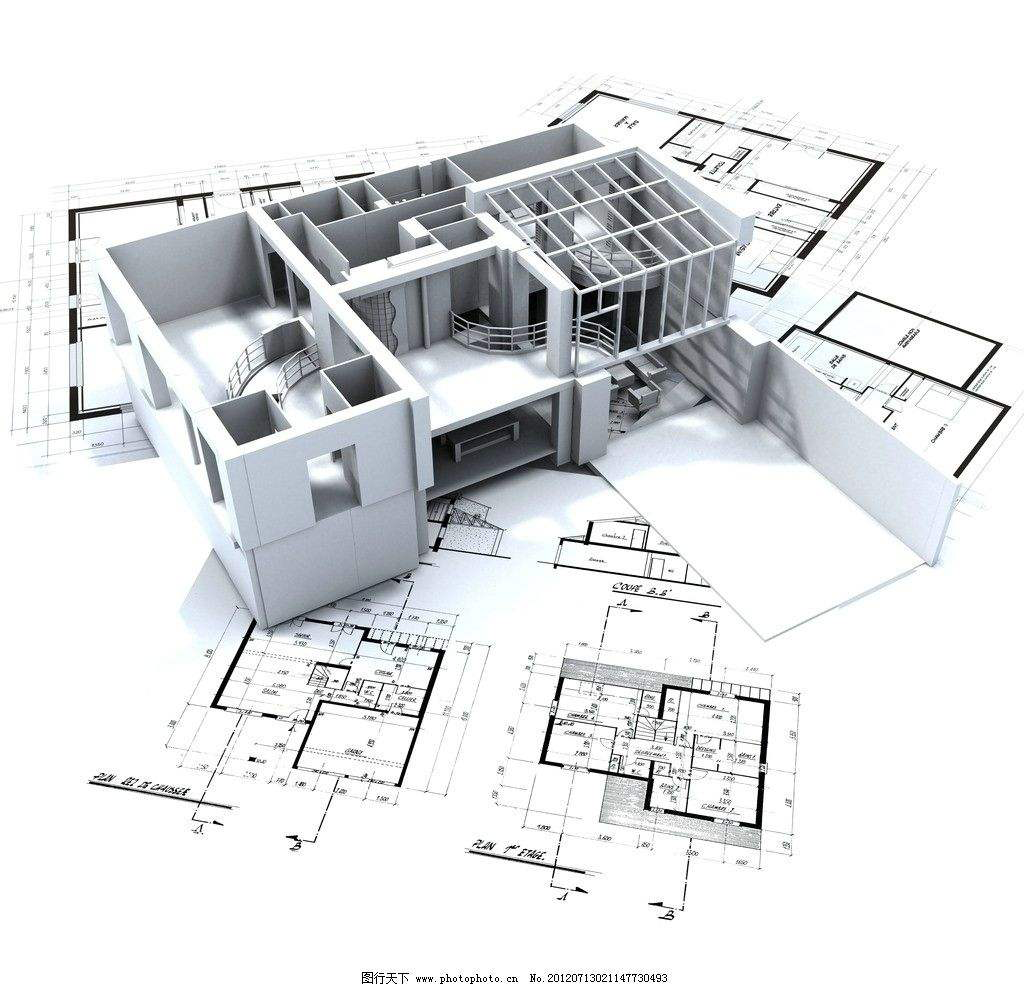 定义：所辖的建筑工程概算表和设备安装概算表为基础汇总编制而成。
包括工程建设其他费、预备费和固定资产投资方向调节税等的概算。
单项工程综合概算一般由编制说明
和综合概算表两部分组成。
建设项目总概算
设计概算文件
设计概算审查的意义
设计概算审查的内容
审查设计概算的构成：
单位工程概算的审查包括建筑工程概算的审查和设备及安装工程概算的审查；
综合概算和总概算的审查；经济效果的审查；
项目的“三废”治理方案和投资；
审查一些具体的项目（各项技术经济指标是否合理；
审查建筑工程费和设备及安装工程费。
审查设计概算的编制依据
审查概算书
是否编制了“三级概算、工程量有无多算、漏算或重算等。
设计概算审查的方法